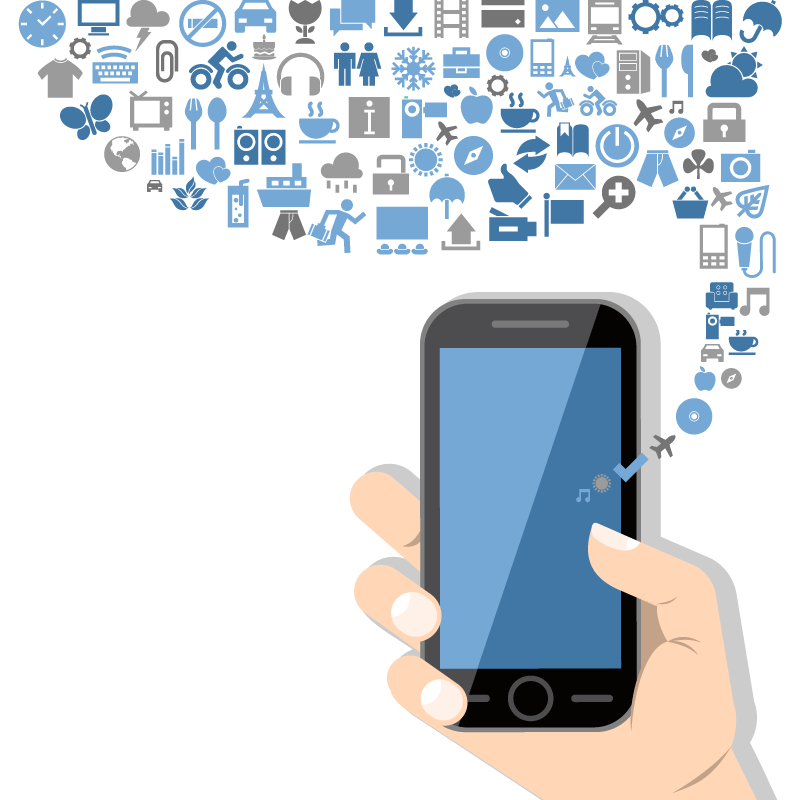 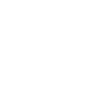 移动互联网
内涵理解
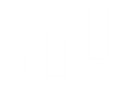 互联网的技术、平台、商业模式和应用
与移动通信技术结合并实践的活动
什么是移动互联网？
移动通信+互联网
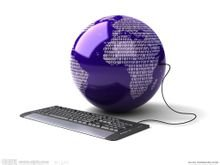 2017年中国移动互联网市场规模突破6万亿元
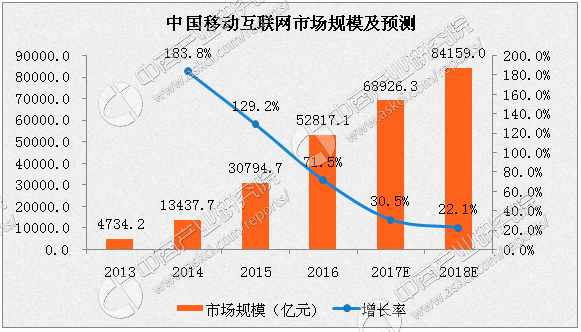 中国移动用户规模持续稳定增长
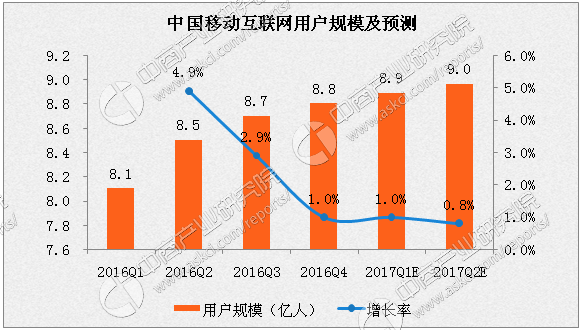 移动互联网——国内三巨头
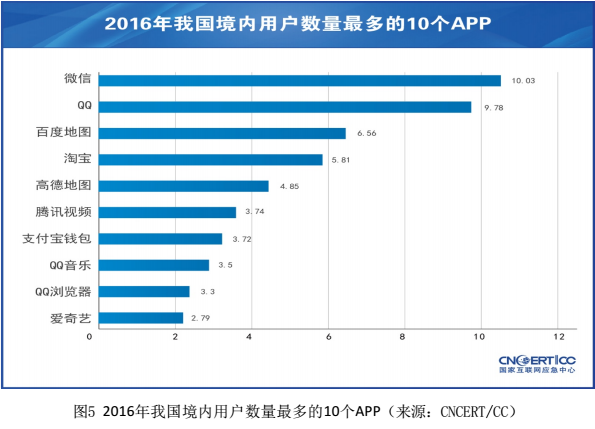 腾讯
百度
阿里巴巴
发展规律
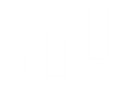 发展规律
两家法则，强者恒强
随着市场稳定与成熟，人们往往只能记住它的两个品牌
发展规律
两家法则，强者恒强
零距离（移动互联网与客户）
碎片化时代——走短、快、精、微路线
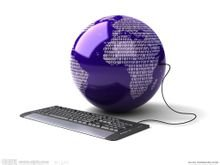 专注——移动互联网成功的基石
崇尚创新精神
发展趋势
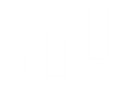 发展趋势（4大）
商业价值进一步凸显，产业规模再创新高
（社交+位置+移动+电子商务）
应用蓬勃发展，SoLoMoEc趋势明显
传统互联网企业加快其布局，市场竞争激烈
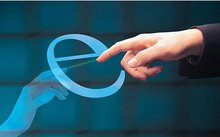 与云计算相结合，开创移动云服务新时代
谢  谢